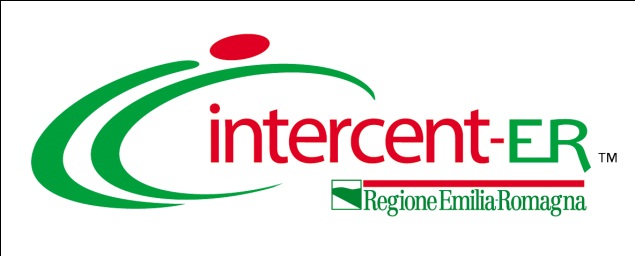 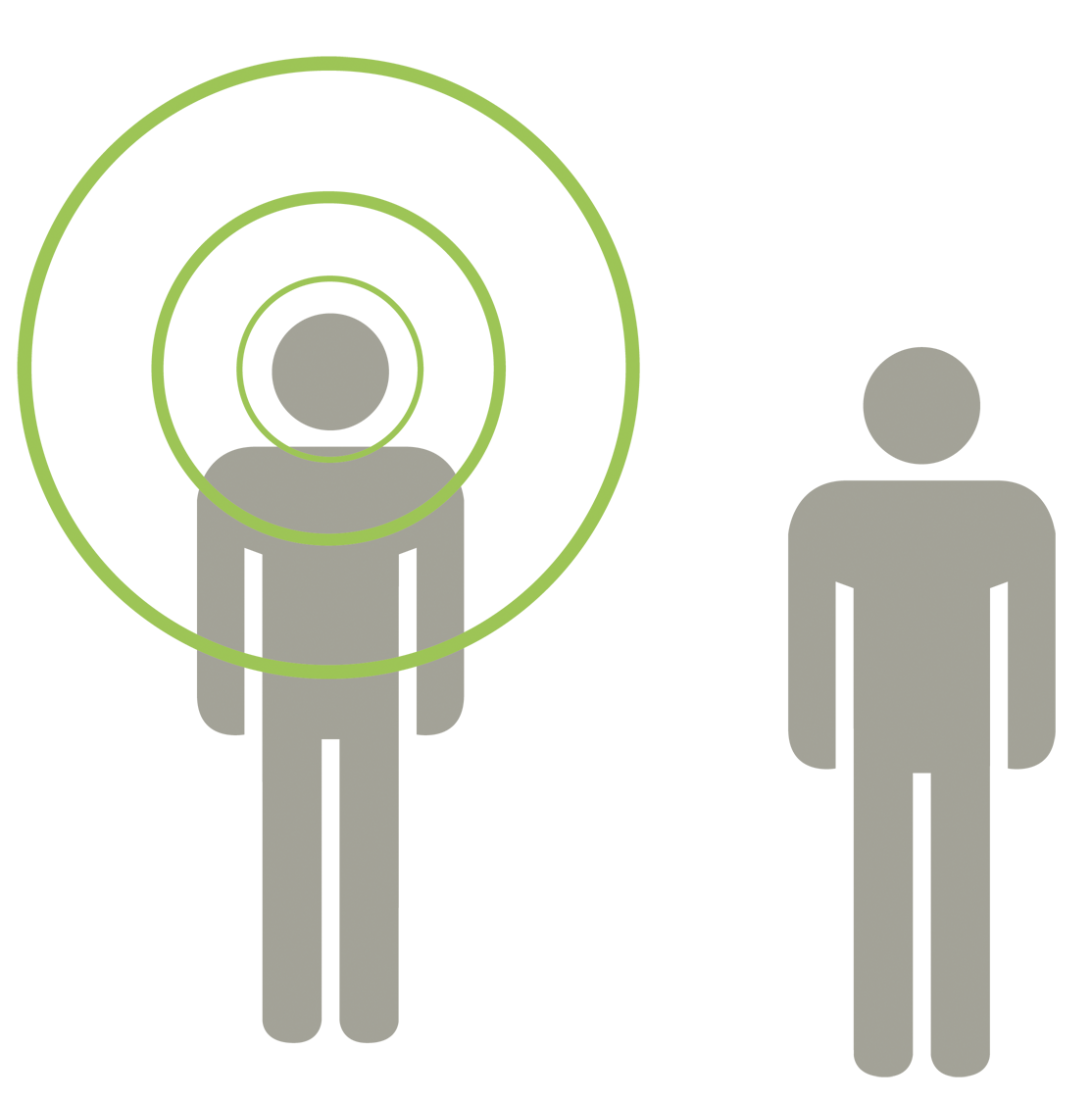 Noleggio riscuotitrici automatiche per Aziende Sanitarie 2

Consultazione di mercato -7 novembre 2019
Sommario
Oggetto della procedura
Analisi della domanda
Analisi dell’offerta
Strategia di gara
2
Oggetto della procedura
Il documento illustra le principali caratteristiche dell’affidamento del servizio di noleggio di riscuotitrici automatiche per la riscossione dei proventi da ticket sanitari e altre prestazioni (es. proventi da attività erogate in regime di libera professione delle aziende sanitarie della Regione Emilia-Romagna).

La procedura è alla sua seconda edizione per garantire la continuità del servizio alle Aziende Sanitarie già aderenti alla precedente edizione 

Come nella passata edizione viene richiesta la fornitura a noleggio di macchine riscuotitrici nella modalità full-service, corredato di una serie di servizi connessi ed accessori
3
Oggetto della procedura
NOVITÀ
Sebbene la presente procedura riproponga sotto molti aspetti l’impostazione dell’iniziativa di gara precedente, è importante evidenziare l’introduzione di alcune variazioni resesi necessarie a seguito di disposizioni normative nel frattempo intervenute, di una maggiore richiesta di servizi/strumenti accessori e di flessibilità operativa nonché di nuove esigenze via via emerse, per un servizio sempre più efficiente tra cui :
clausola per l’assunzione del ruolo di agente contabile (se l’amministrazione lo richiede);
clausola per l’assunzione del ruolo di responsabile esterno al trattamento dei dati personali, ai sensi del GDPR;
attività di manutenzione incluse nell’offerta l’aggiornamento dei certificati dei POS;
possibilità di gestione di rimborsi agli utenti disposti dalle Aziende Sanitarie, fino ad un massimo di 40 euro;
trasmissioni dati della macchina effettuate tramite protocolli sicuri e comunque in linea con le linee guida AGID;
possibilità che la macchina preveda un sistema di segnalazione immediato verso le amministrazioni (ad es. l’invio di una mail/sms in caso di disservizi al responsabile ASL)
4
Oggetto della procedura
NOVITÀ(continuo)
modifica dei tempi di versamento degli incassi prelevati sui conti di tesoreria delle Aziende Sanitarie, passati da 2 a 5 gg necessari al fornitore per il completamento dell’operazione. 
rendicontazione giornaliera e verifica del transatto;
ricircolo banconote e monete; 
modulo precassa per pentimento (possibilità di restituzione delle banconote immesse nell’accettatore in caso di rinuncia) almeno fino a 15 pezzi.
5
Oggetto della procedura
Il noleggio full-service si compone dei seguenti servizi connessi:
Consegna, installazione, collaudo e ritiro;
Manutenzione;
Telemonitoraggio;
Prelievo degli incassi;
Disposizione di rimborsi(novità);
Rendicontazione degli incassi e dei rimborsi;
Predisposizione annuale del conto giudiziale quale agente contabile esterno(novità);
Fornitura del materiale di consumo;
Call center;
Assicurazione;
Reportistica.
I servizi di cui sopra, volti ad assicurare la completezza del servizio e il perfetto funzionamento delle apparecchiature, sono connessi ed accessori al noleggio delle riscuotitrici dovranno essere prestati dal Fornitore unitamente alla fornitura medesima; il relativo corrispettivo è incluso nel canone di noleggio corrisposto dalle singole Aziende sanitarie
Di seguito verranno illustrati alcuni servizi di rilievo:
6
Oggetto della procedura
SERVIZIO CONNESSO DI PRELIEVO DEGLI INCASSI E CONTAZIONE
L’attività prevede: prelievo degli incassi; svuotamento e conteggio denaro banconote e monete; cambio del denaro per ripristinare i rendiresto in monete e banconote; il ripristino dei rendiresto; versamento dell’importo prelevato sul conto corrente del Tesoriere indicato dalle Aziende sanitarie entro 5 giorni. 
Il numero dei prelievi per singola cassa automatica: 2 a settimana; sarà possibile apportare variazioni in più o in meno alla frequenza di ritiro del contante, sulla base dell’effettiva attività di ogni singola riscuotitrice, concordandolo con le singole Aziende sanitarie.
Nel caso in cui la media dei prelievi effettuati presso tutte le casse automatiche di ogni singola Azienda Sanitaria dovesse essere superiore a due, i prelievi aggiuntivi saranno singolarmente remunerati.
NOTA BENE: Il servizio di prelievo e trasporto dei valori delle casse automatiche dovrà essere effettuato da Istituti di Trasporto Valori in possesso di regolare licenza. Di tale licenza dovrà essere in possesso anche l’Istituto che provvederà alla conta valori (se diverso).
7
Oggetto della procedura
SERVIZIO CONNESSO DI GESTIONE DEI RIMBORSI TICKET
L’attività prevede l’erogazione di somme di denaro di limitato importo (circa 40€) su disposizione dalle aziende sanitarie ai cittadini.
L’operazione avviene tramite il collegamento con uno o più server dove saranno residenti i database delle distinte di rimborso disposte.
SERVIZIO CONNESSO DI AGENTE CONTABILE
Il fornitore, su richiesta dell’Azienda sanitaria contraente, assumerà il ruolo di agente contabile e pertanto sarà tenuto al rendiconto della gestione annuale tramite la presentazione del Conto Giudiziale quale agente contabile esterno.
8
Oggetto della procedura
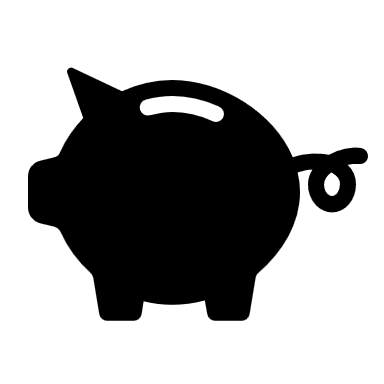 INTERAZIONE CON IL SERVIZIO DI TESORERIA
L’affidatario del servizio dovrà interfacciarsi con il servizio di tesoreria delle aziende sanitarie per le seguenti attività:
Configurazione POS, sia in fase di installazione che in momenti successivi (ad es. in caso di modifica dei certificati di sicurezza da parte della banca);
Ritiro fondi-cassa messi a disposizione;
Versamento degli incassi.
9
Oggetto della procedura
ONERI A CARICO DELLE AZIENDE SANITARIE
Le Aziende sanitarie assumeranno a proprio carico le seguenti attività e/o interventi ed i relativi oneri economici:
eventuali adeguamenti e/o opere strutturali, edili e impiantistiche necessarie a predisporre in modo adeguato e sicuro i locali destinati ad ospitare le casse automatiche;
adeguamento delle reti informatiche e predisposizione dei punti rete in ciascun sito per consentire i collegamenti con le casse automatiche;
predisposizione di prese elettriche;
predisposizione di linee telefoniche/punti rete LAN, al fine di consentire il collegamento al sistema POS delle casse automatiche.
10
Sommario
Oggetto della procedura
Analisi della domanda
Analisi dell’offerta
Strategia di gara
11
Fabbisogni stimati quinquennio 2021-2025
I FABBISOGNI MOSTRANO UN AUMENTO DELLA DOMANDA DI MACCHINE RISCUOTRICI PARI AL 27% RISPETTO A QUELLE ATTUALMENTE ATTIVE.
Rapporto fra tipologie di macchine stimate
12
Sommario
Oggetto della procedura
Analisi della domanda
Analisi dell’offerta
Strategia di gara
13
Strategia di gara
TEMPISTICHE E DURATA Convenzione/Ordinativi di Fornitura
Per la presente procedura si propone la stipula di una convenzione quadro con durata di 12 mesi, eventualmente rinnovabile di altri 6, con inizio al 1 gennaio 2021;
per gli Ordinativi di Fornitura si propone una durata di 5 anni dalla stipula dell’OdF principale (es. 1/1/2021-31/12/2025), eventualmente prorogabile di ulteriori 6 mesi.
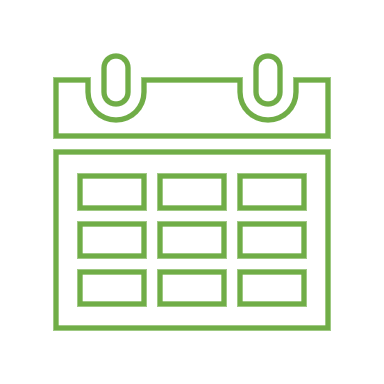 Inizio rapporto con il nuovo affidatario
Interazione con il servizio di tesoreria delle aziende sanitarie
Vista la necessità di interazione con il tesoriere delle aziende sanitarie, si segnala che, essendo l’attuale contratto di affidamento in scadenza al 31/12/2021, nel 2022, nel caso in cui il successivo affidatario del servizio di tesoreria sia diverso dall’attuale, l’affidatario del servizio di noleggio delle riscuotitrici dovrà interagire con il nuovo tesoriere al fine di riconfigurare i POS con le specifiche nuove da questi indicate.
14
Strategia di gara
RICHIESTA DI ATTIVAZIONE DEL SERVIZIO
15
Strategia di gara
TEMPI DI ATTIVAZIONE DEL SERVIZIO
Visti i quantitativi di macchine da fornire, si prevede di disporre un piano di consegna al fine di modulare nel tempo la fornitura e l’attivazione delle singole macchine.
Una volta consegnate, le macchine dovranno essere collaudate entro e non oltre 15gg.
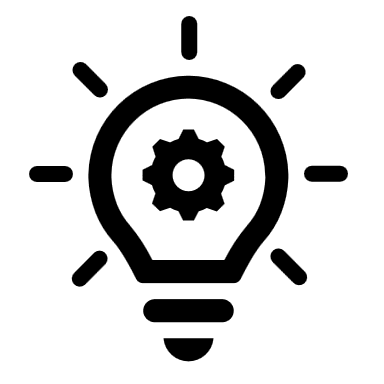 16
Il presente materiale, suscettibile di variazioni anche sostanziali nella stesura finale della documentazione di gara, sarà messo a disposizione sul portale dell’Agenzia Intercent-ER al seguente indirizzo: http://intercenter.regione.emilia-romagna.

Eventuali osservazioni in merito al materiale pubblicato dovranno essere inviate all’indirizzo e-mail: intercenter@regione.emilia-romagna.it entro e non oltre il giorno: 14 novembre 2019

L’esito della presente consultazione non è in alcun modo vincolante per Intercent-ER, che si riserva la più ampia discrezionalità rispetto alle decisioni da adottare.
17